San Joaquin River Exchange Contractors Water Authority
WEF- Central Valley Tour
April 23, 2014
Mission Statement :  To effectively protect the Exchange Contract and maximize local water supply, flexibility and redundancy in order to maintain local control over the members’ water supply, whatever circumstances occur..
1
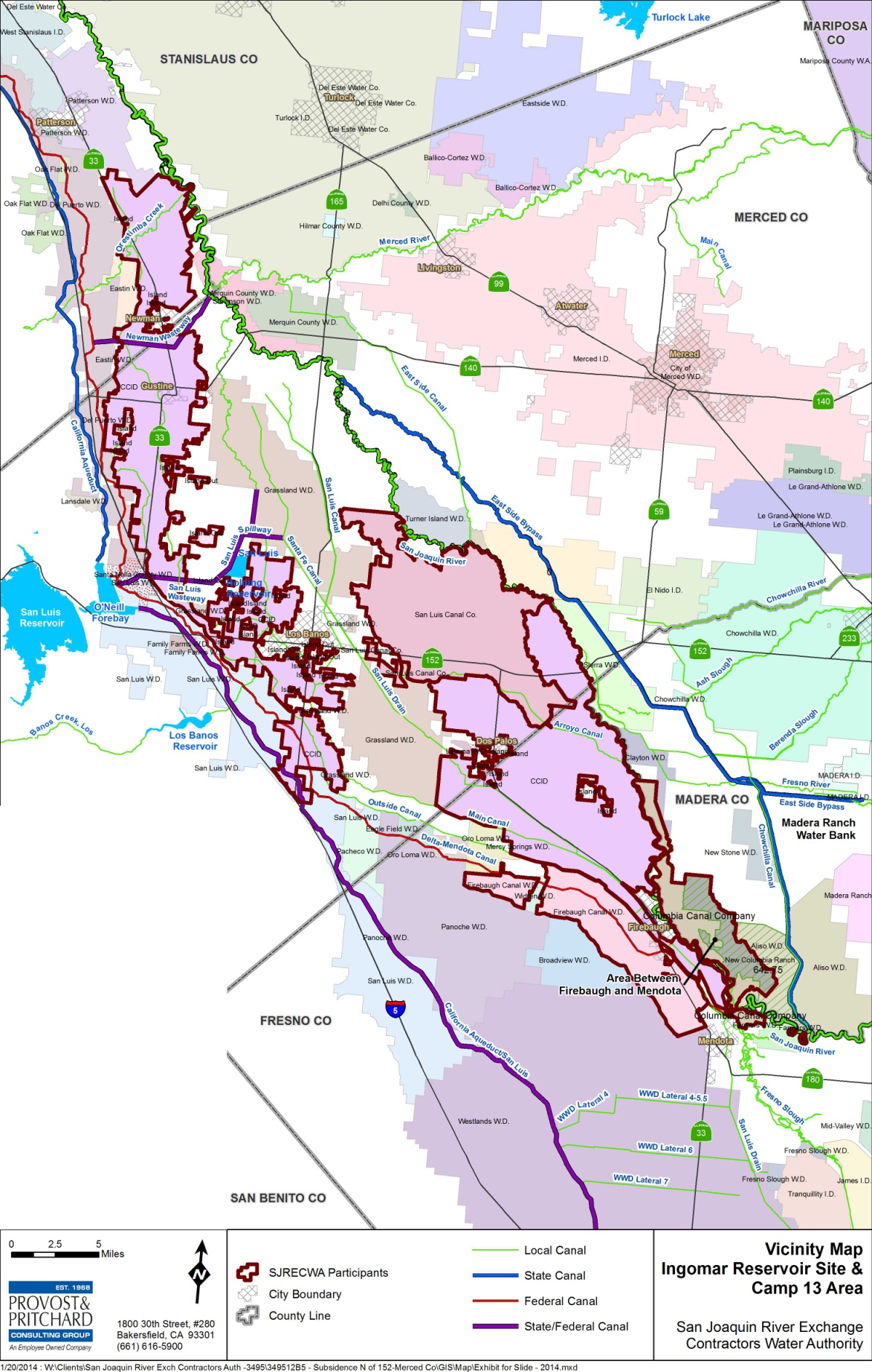 San Joaquin River Exchange Contractors Water Authority
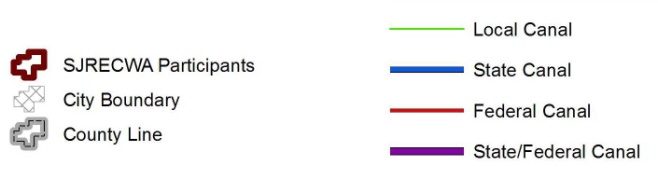 N
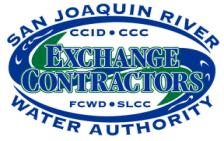 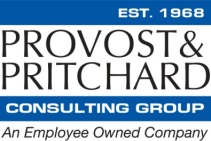 2
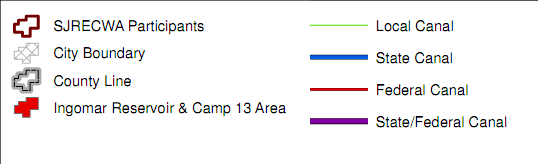 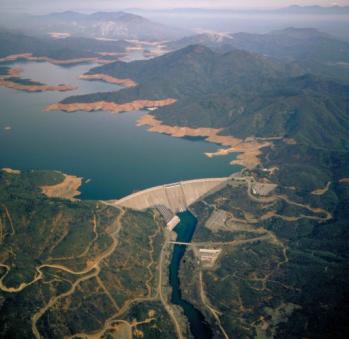 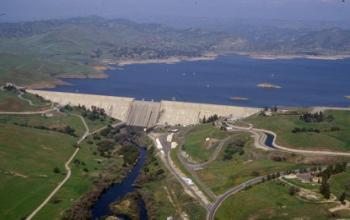 The Exchange Contract -  What is it Anyway?
The corner stone for the Development of the CVP ( Friant Dam, Shasta Dam, DMC)
Two documents were signed in 1939:
1.	Exchange Contract
Monthly Delivery Limits, Flow Limits, Water Quality Criteria, Water Supply( Shasta) Criteria [ We operate under the 1967 Second Amended Contract]  
2.	Purchase Contract
Conveyed high flow rights, reserved low flow rights, We have our senior water rights on the San Joaquin River
3
Background of theExchange Contractors
Pre-1914 and Riparian Rights on the San Joaquin and Kings Rivers dating back to the 1870’s
Irrigate approximately 240,000 ac in  Fresno, Madera Merced and Stanislaus Counties.
Normal Year allocation 840,000 acre feet
Critical Year allocation  650,000 acre feet 
Allocation is based on Forecasted inflow into Shasta Lake
4
Background of theExchange Contractors
The SJRECWA is a Joint Powers Authority that was formed in 1992, its members include:
Central California Irrigation District (145,000 ac)
Columbia Canal Company (16,000 ac)
Firebaugh Canal Water District( 22,000 ac)
San Luis Canal Company (47,000 ac)
Main Duties:
Protect water rights
Administer AB 3030 Plans & Water Conservation Plans
Administer water transfers
Main point of contact for the administration of the Exchange Contract
Other duties as assigned
5
How The Exchange Contract Works
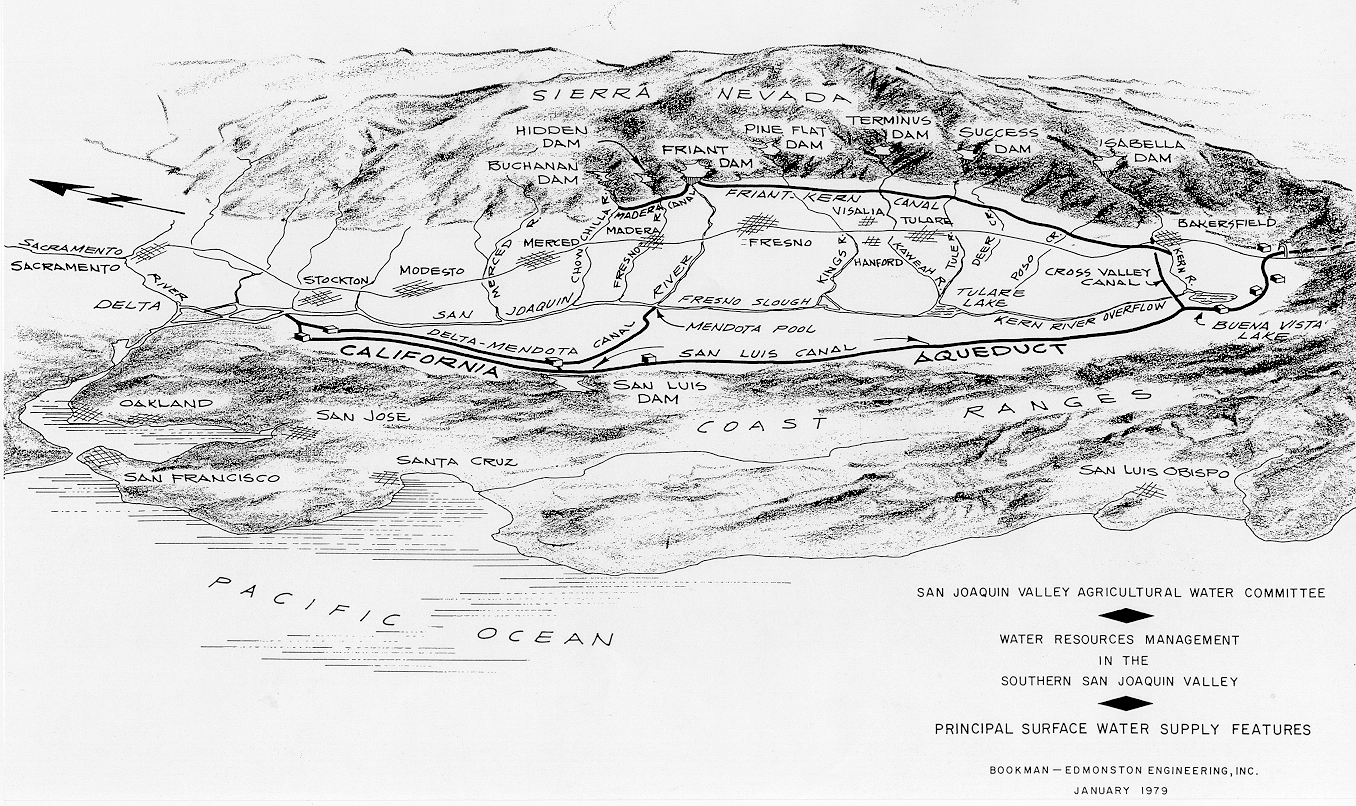 The SJR Exchange Contract
Friant-Kern Canal
1,050,000 AF
Madera Canal
250,000 AF
San Joaquin River
Delta
Mendota Pool
Exchange 
Contractors
Cross Valley Canal
128,300 AF 
Federal Delta Project Supply
Delta Mendota Canal
840,000 AF
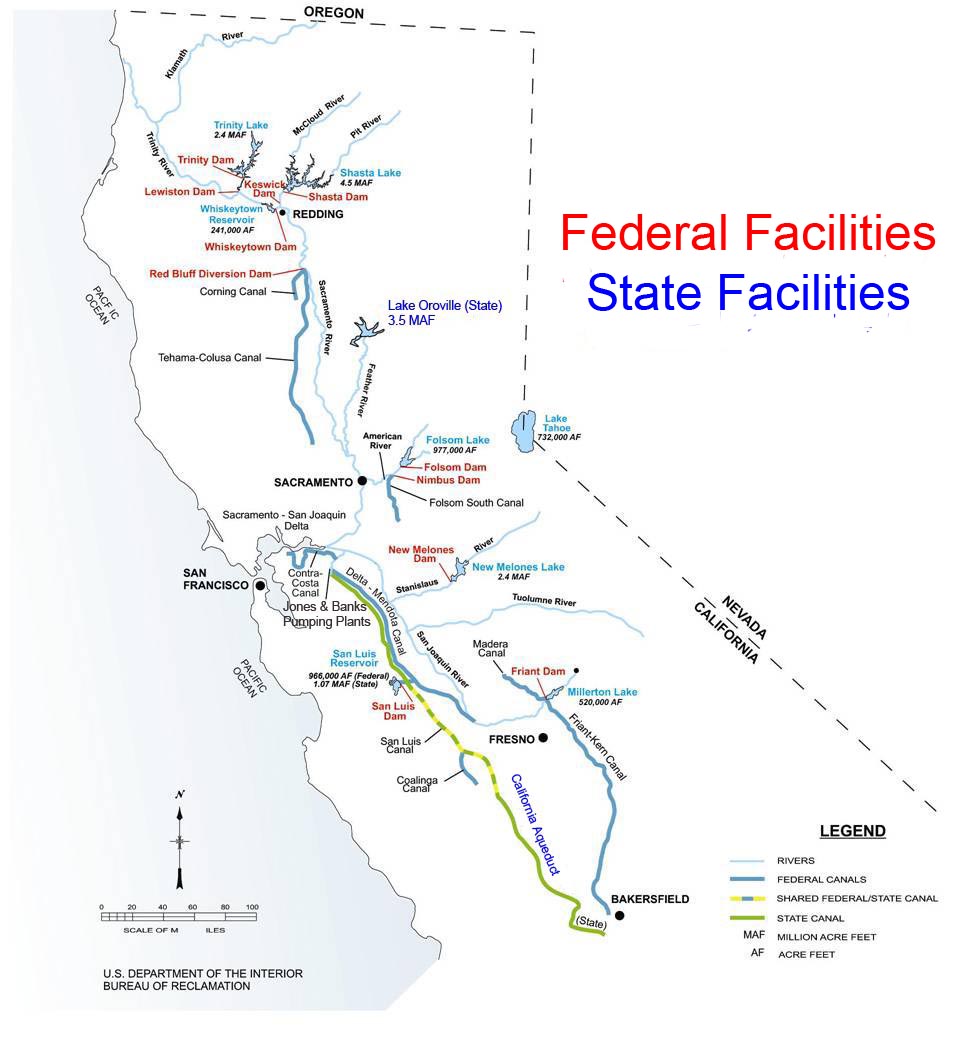 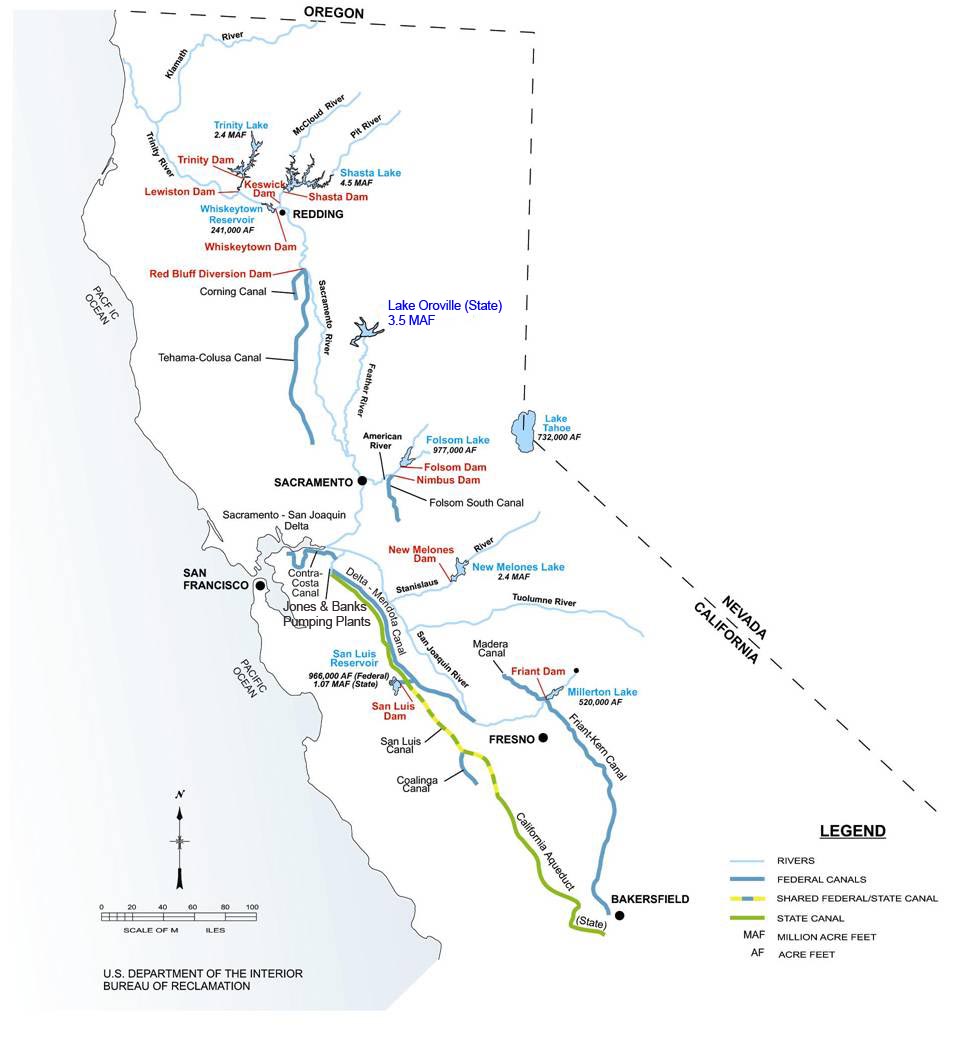 1960s
7
2014 Operations
The March  1st 2014 Water Supply update has forecasted inflows into Shasta Lake between 2.4 MAF(90%) to 2.8 MAF( 50%) for the year, the Exchange Contract trigger for a 100 % allocation in 2014 is 3.26 MAF. Therefore, we are Critical which means our allocation is 75% or 650,000 af.  
We have been declared a Critical Year only four times before this year (1977, 1991, 1992, 1994)
Neighboring Federal South of Delta Ag Service Water Districts are 0% allocation. Friant Districts are receiving  a 0% allocation.
Increased Regional Water Availability
As a result of member agency conservation programs, water service to the growers has improved and the SJRECWA has the ability to redirect water to other local water agencies.
  These savings come from large investments in both large district-wide projects and smaller on-farm conservation projects.
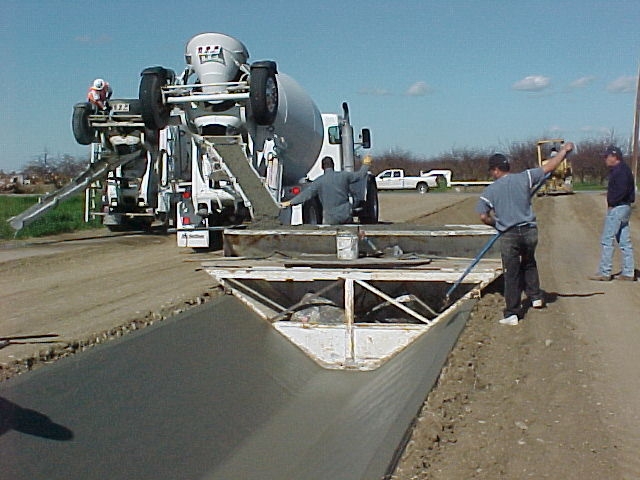 Due to high investment costs, we needed an innovative approach to fund these efforts.
Floodwater Volumes
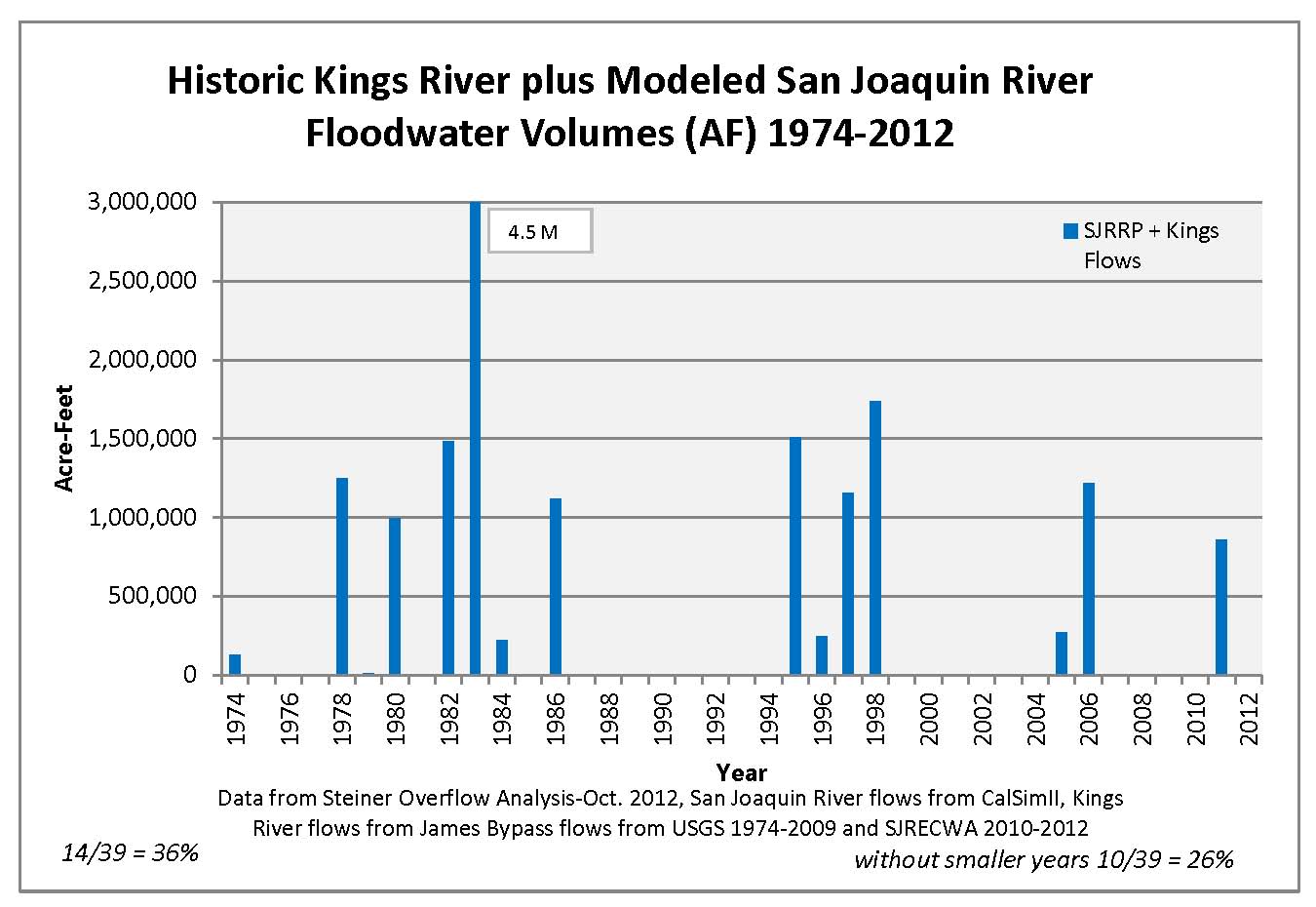 San Joaquin River flows from CalSimII, Kings River flows from James Bypass flows from USGS 1974-2009 and SJRECWA 2010-2012
10
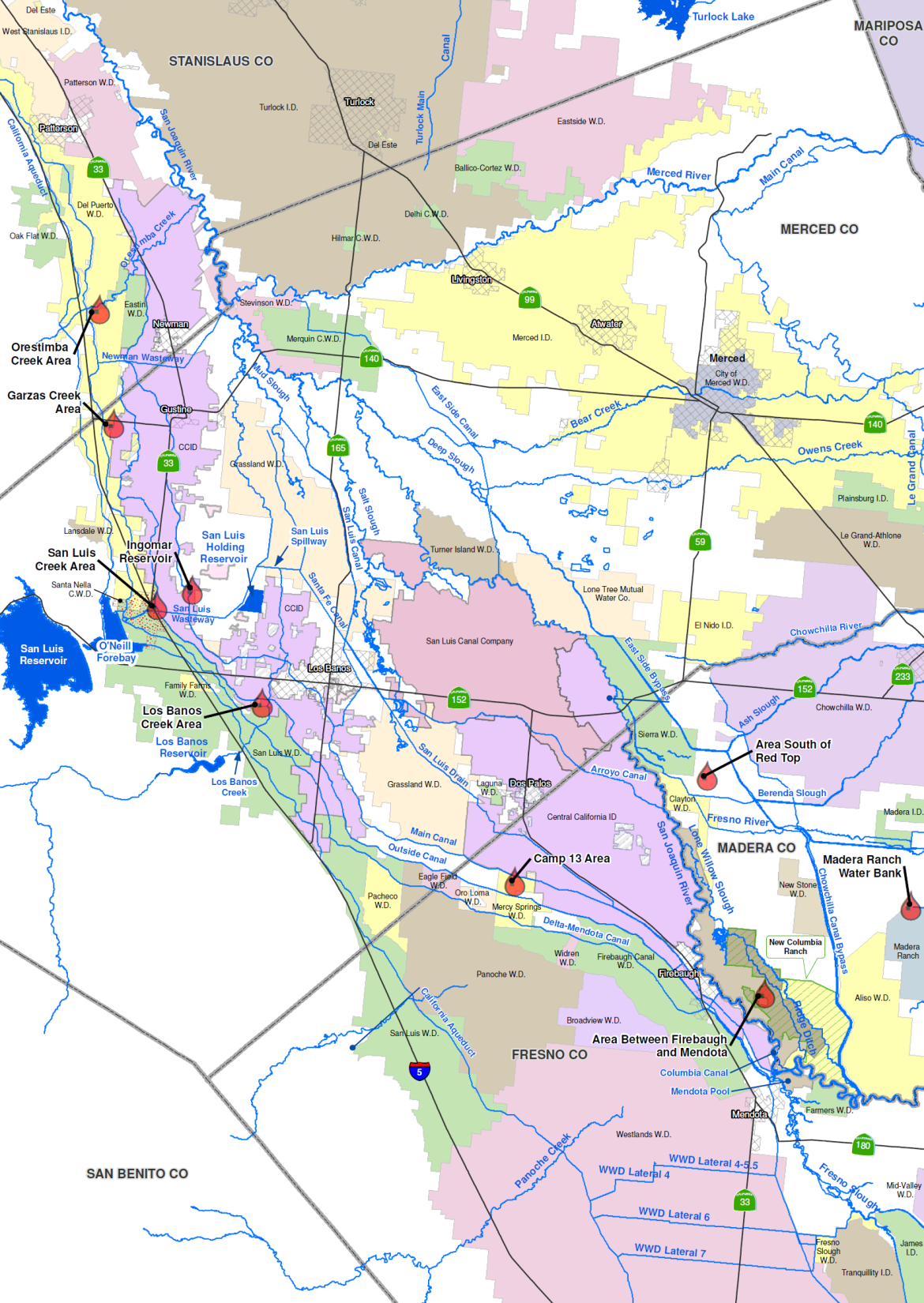 Exchange Contractors & SLDMWA
Projects to Evaluate
SJR to DMC Connections
West Stanislaus Flood Control Projects
Level 2 & Level 4
Refuge Water
Supply Program
San Luis Reservoir 
Low-Point
Improvement Project
Los Banos Creek
Conjuctive Use Project
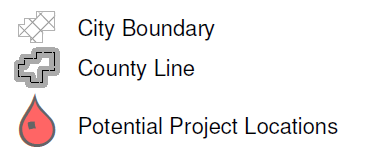 Westside Regional
Drainage Plan
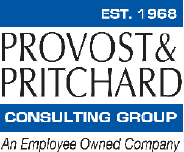 Westside Surface Storage Reservoir Project
11
Exchange ContractorsWater Resources Plan
Exchange Contractor Board commissioned the initial analysis in 2011 and identified several potential projects with the goal to:
Provide both seasonable and multi-year flexibility.
Enhance local resources due to delta export reductions or failure.
Provide reliability if we were to receive a major portion our water from Friant Dam.
12
Water Resources Plans
Joint Exchange Contractors Projects
Los Banos Creek WRP
City of LB, SLWD, GWD, Exchange Contractors
Various Water Banking Projects
SLWD, DPWD, Exchange Contractors
Internal Surface Storage 
Joint SL&DMWA Projects
13
Los Banos Creek Detention Dam
  Background
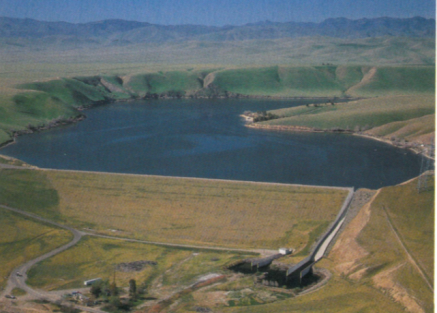 Owned by US Bureau of Reclamation. 
Operated by State of California Department of Water Resources.
Operational in 1962.
Normal Gross Area: 470 Acres
Max Storage Capacity: 34,600 AF
Historic Operational Capacity:  20,600 AF
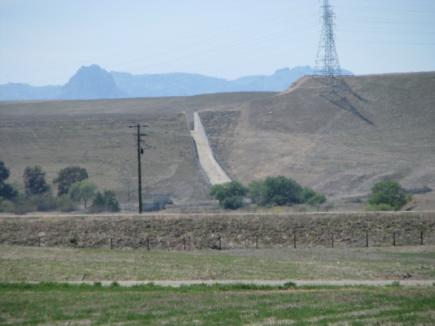 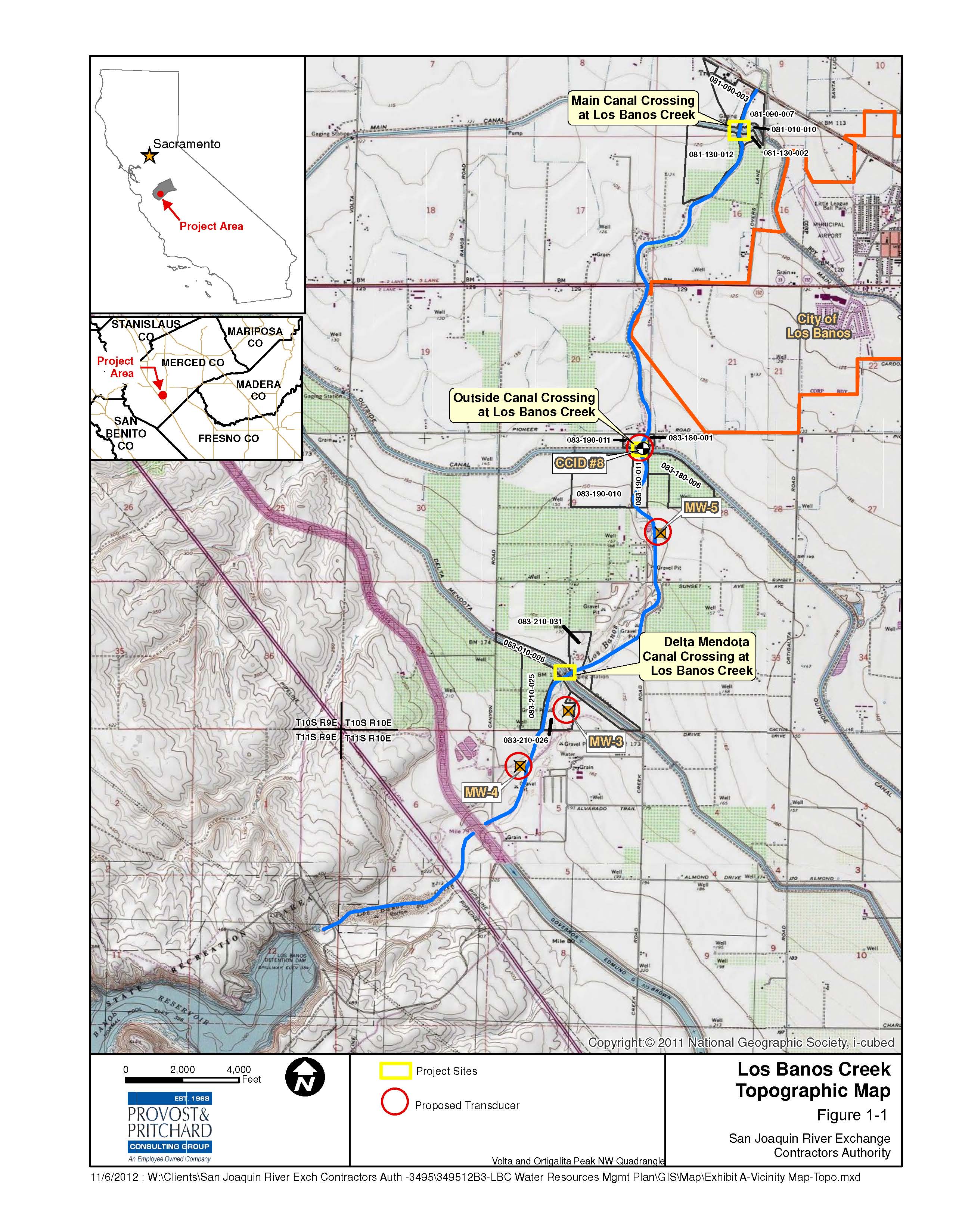 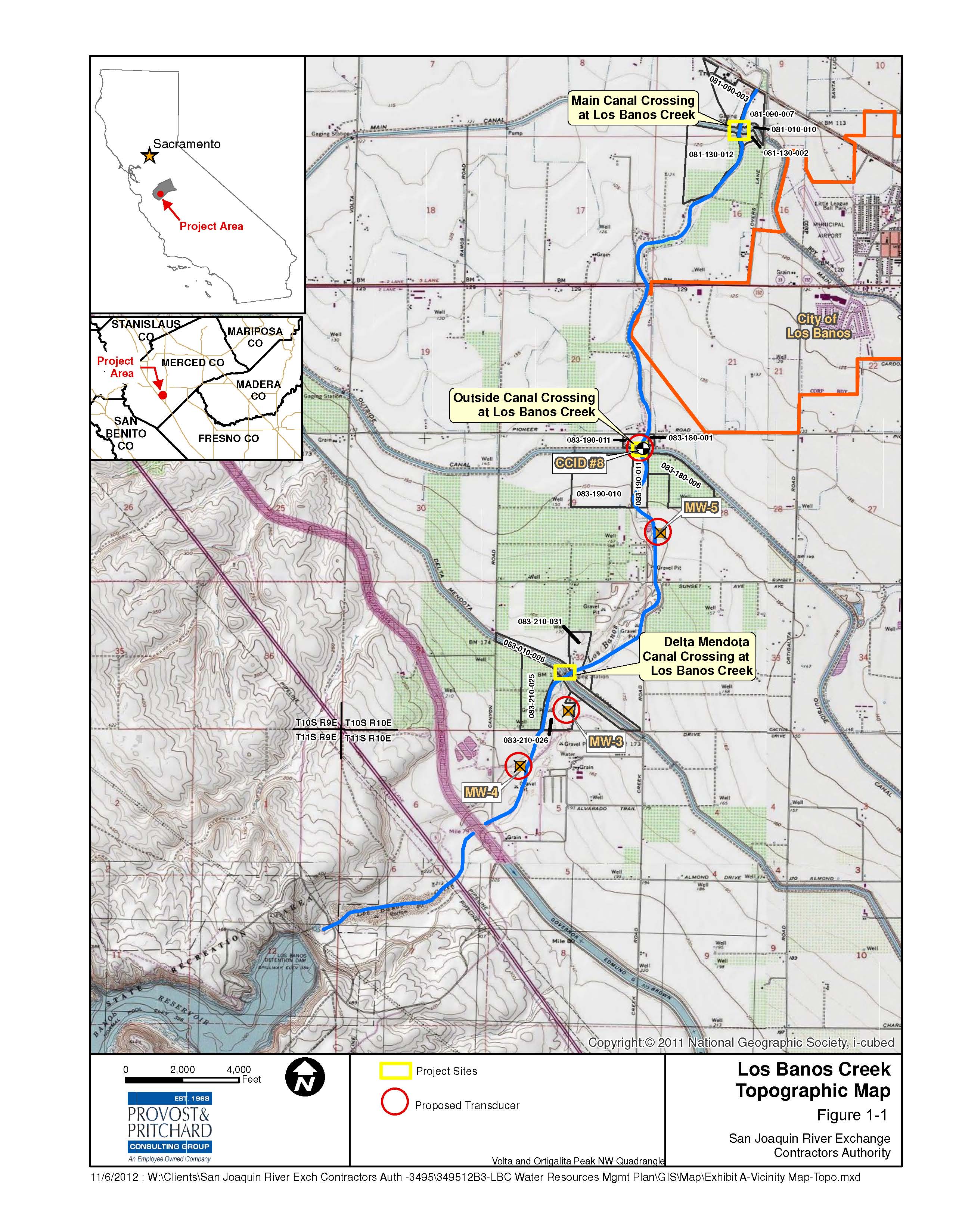 NTS
Proposed Project  – Average Annual Yield = 6,848 Acre Feet
Range 0 to 30,000 Acre Feet
Max. Storage=
20,60034,600 AF
Max. Storage
=34,60020,600 AF
Max Storage=20,600 AF
Hwy 152
Aqueduct
Aqueduct
Aqueduct
Sept. 15 –Mar. 15
200-1,000 CFS
DMC
DMC
DMC
Los Banos Creek
Los Banos Creek
Los Banos Creek
250 CFS
6,848 AF/yr
Bold Numbers are Avg. Annual Volumes
(1995-2011)
Beneficial Recharge
50 CFS
2,792 AF/yr
Los Banos Creek
Los Banos Creek
Los Banos Creek
DMC Release for recharge 342 AF/yr
Project Costs
$2.4 million
Approx.
Mar. 15th – End of July
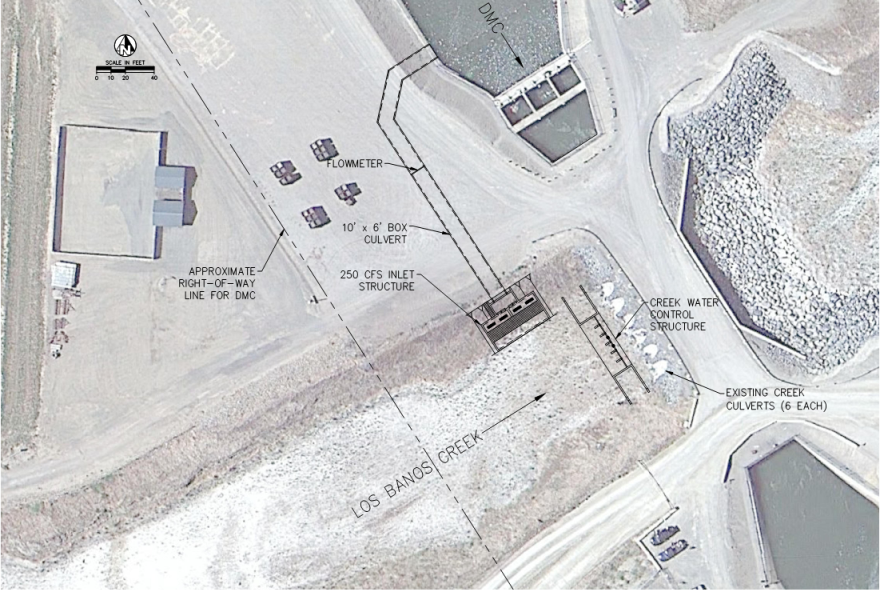 Quantification of Los Banos Creek Channel recharge from LBCDR to Highway 152.
LBC Control Weir and Gravity Inlets  to capture LBCDR releases into the DMC.
Aug. – Sept.
San Joaquin River Exchange Contractors Water AuthorityInitial Recharge and Recovery Projects 
Summary of Estimated Groundwater Storage Capacity 
        Kenneth D. Schmidt & Associates – January 2011
17
Conceptual Pilot Water Recharge and Recovery/Surface Storage Projects
N
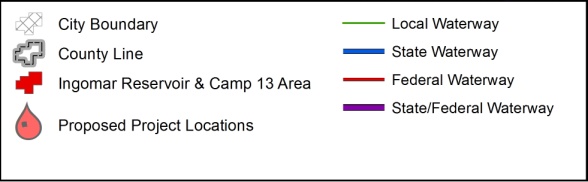 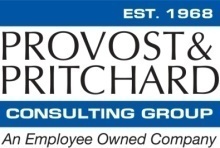 18
Surface Storage Projects Annual Operations Costs (P&P Revision of AECOM Original Costs)
* Reservoirs assumed to be operated every year
19
Conceptual Pilot Water Recharge and Recovery/Surface Storage Projects
N
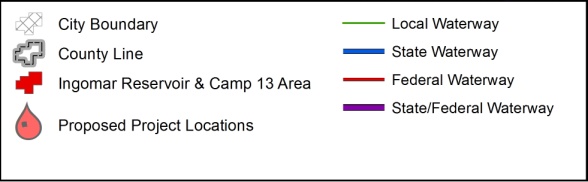 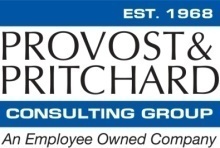 20
Summary of Recharge and Recovery Project Capacities
1 – Kenneth D. Schmidt & Associates, 2011
21
Recharge and Recovery Projects Annual Operations
1 - Maximum dry year yield based on recovery well capacity, and assumes sufficient water in storage.
2 - Water assumed to be delivered about once every three years.  Does not include water purchase or wheeling costs.
22
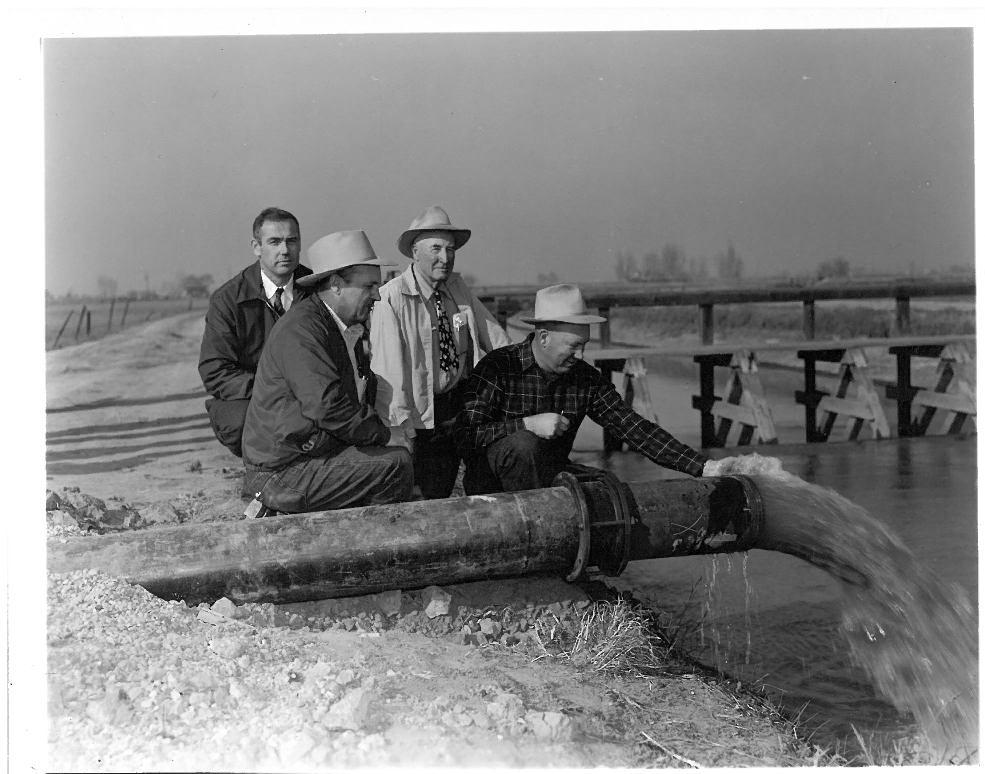 Exchange ContractorsGroundwater Management
Groundwater Management 
The member agencies conjunctively manage their surface water and groundwater supplies
The Authority has an approved AB 3030 Groundwater Management Plan since 1997
The Authority strongly believes that local control is the best way to manage our groundwater resources.
Subsidence Issue
23
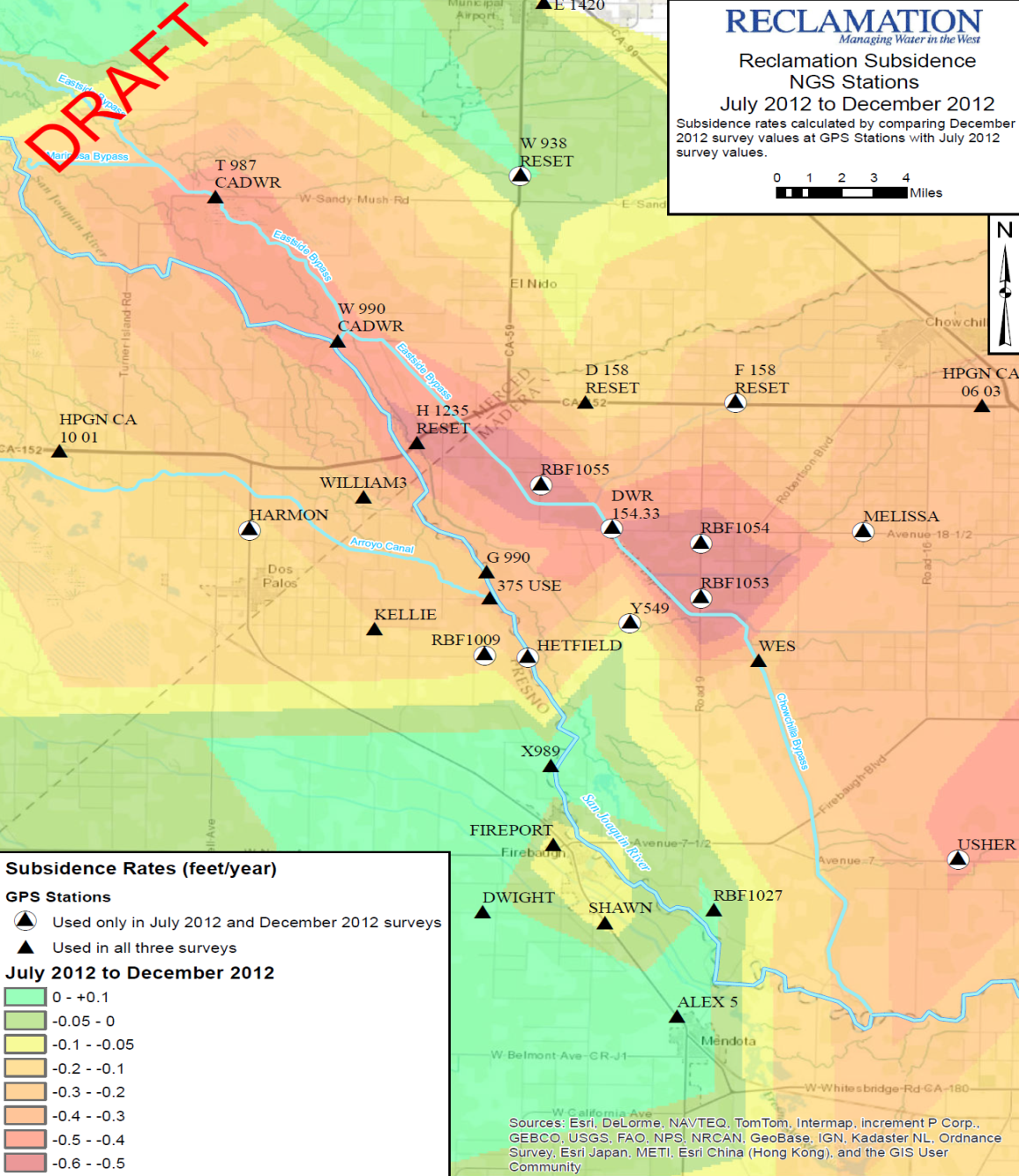 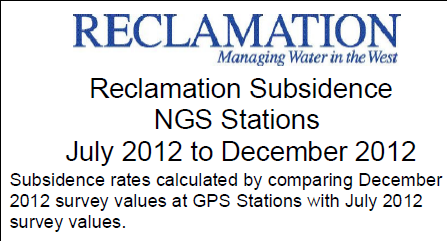 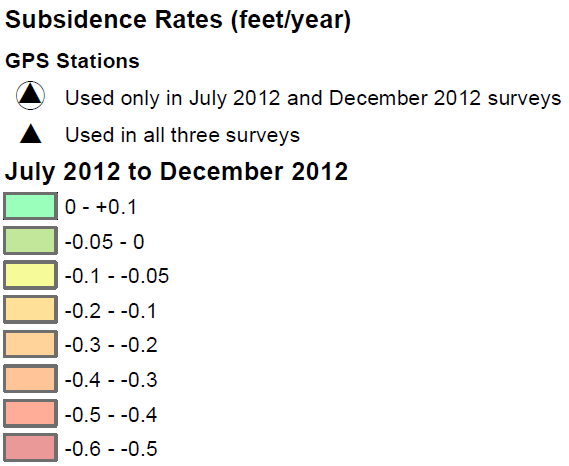 24
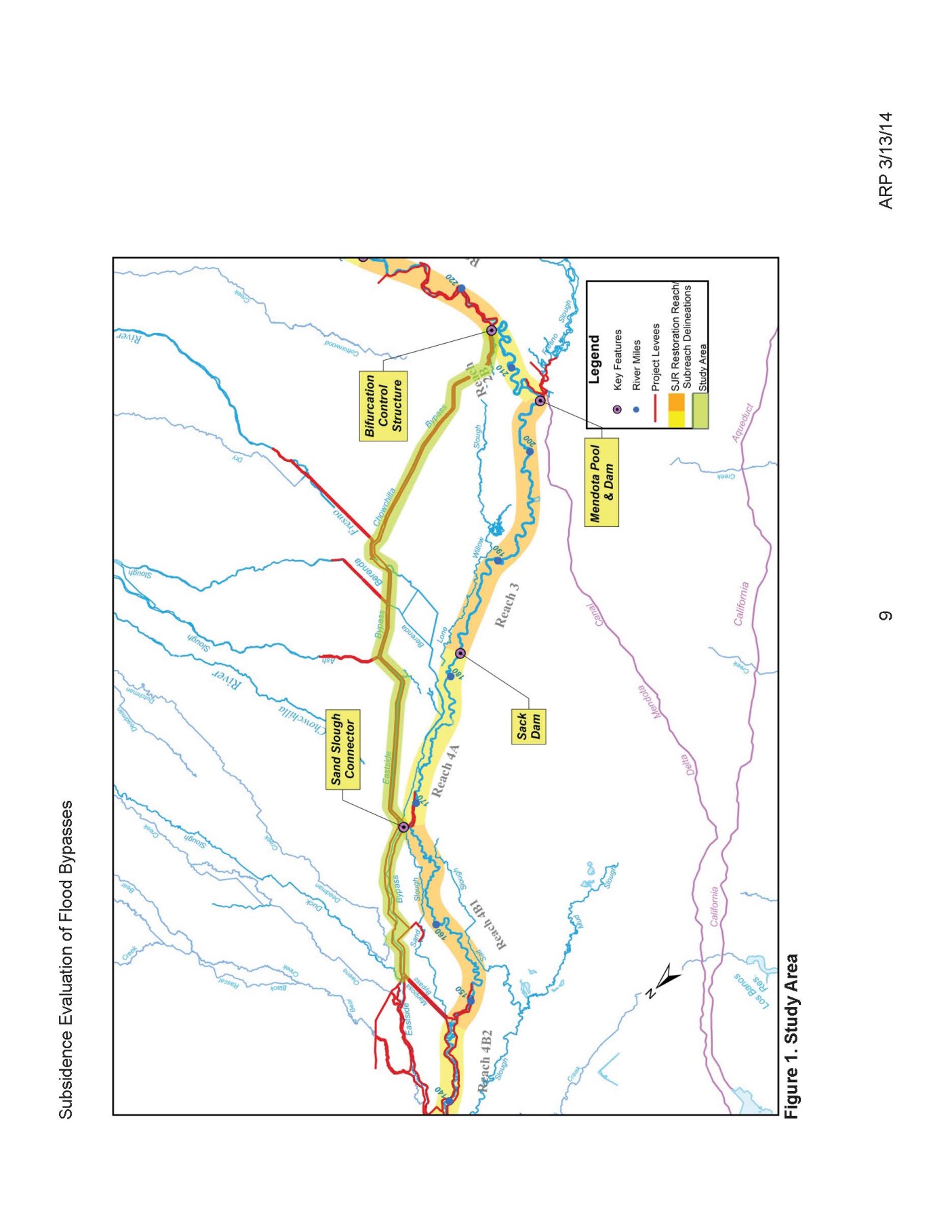 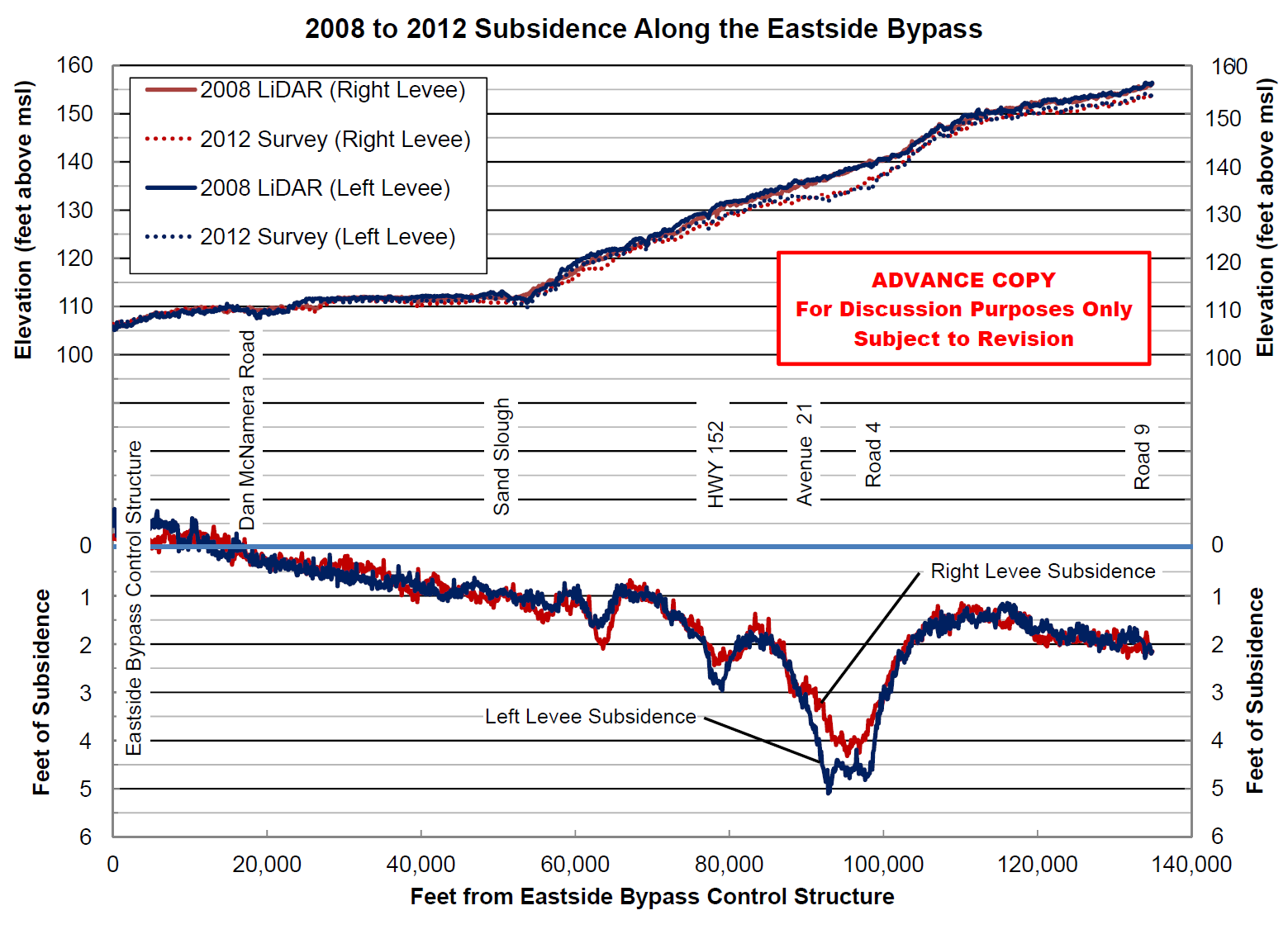 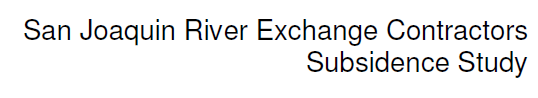 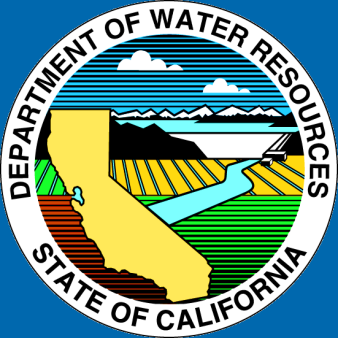 26
Merced and Madera County
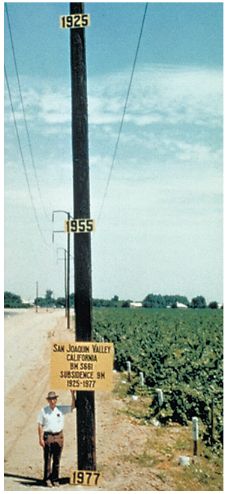 Subsidence, if not stopped, will:

1. Cause flooding in Western Madera & Merced Co.s
 Highway 152
 Elementary School
 City of Dos Palos
 Valuable Farmland and Dairies

2. Jeopardize water supply of neighboring districts – 
  up to 20% reduction in water district conveyance 
  capacity.
 Central California Irrigation District
 San Luis Canal Company

3. Jeopardize the San Joaquin River Restoration 
Program
Approximate location of maximum subsidence in the United States identified by research efforts of Dr. Joseph F. Poland (pictured). Signs on pole show approximate altitude of land surface in 1925, 1955, and 1977. (28 feet in 50 years, .56 feet/year) 
The site is in the San Joaquin Valley southwest of Mendota, California, 15 miles southwest of Sack Dam.
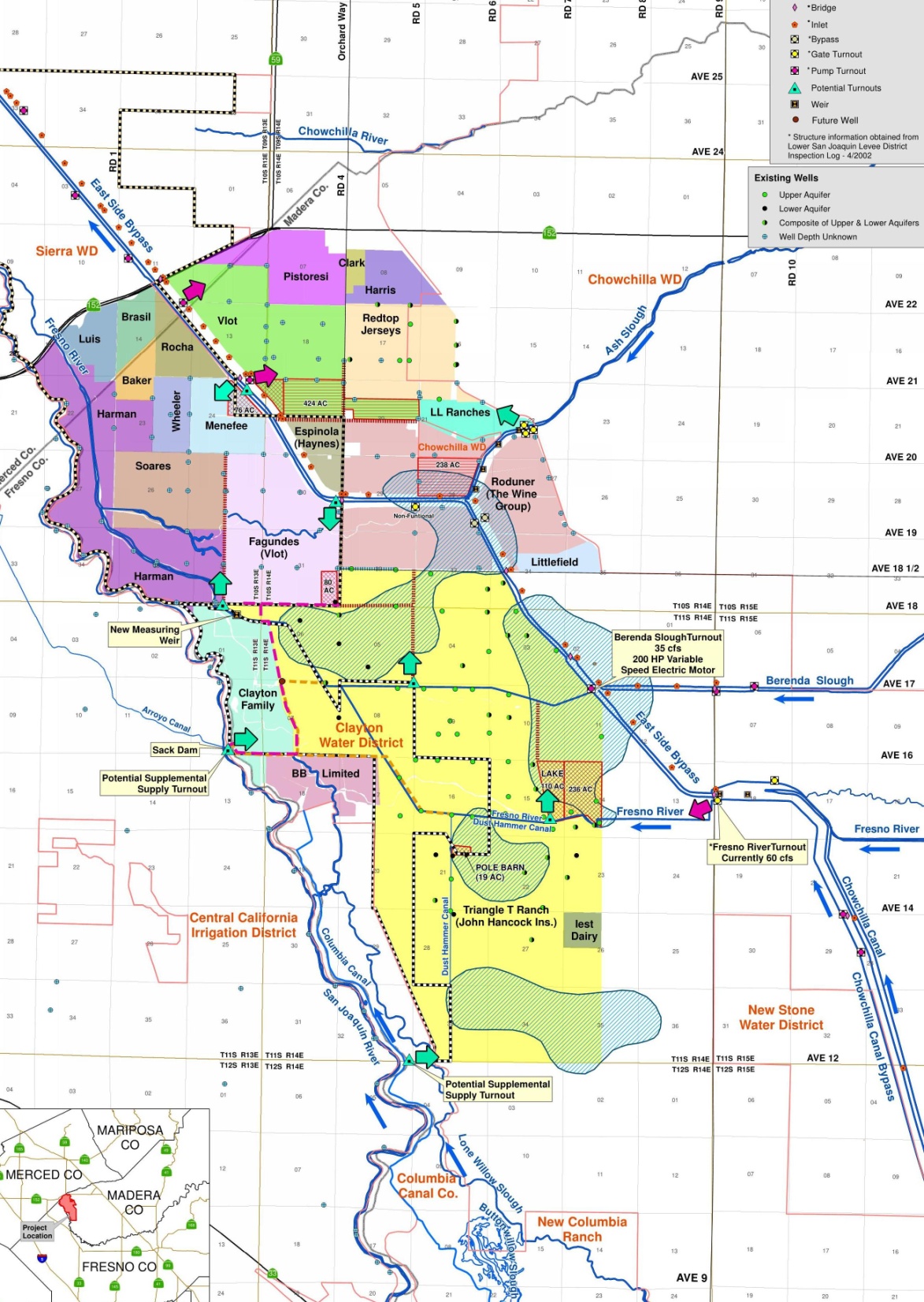 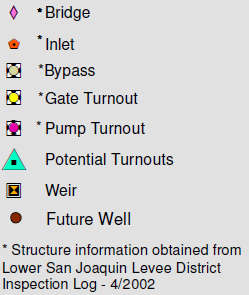 Western Madera County Subsidence Area 
Base-map with Recharge Ponds and Conveyance Facilities
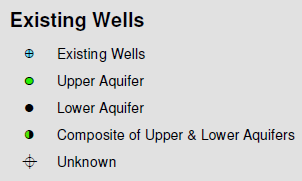 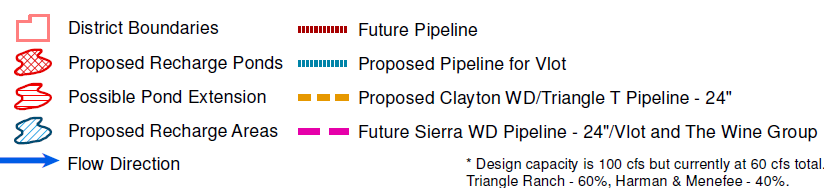 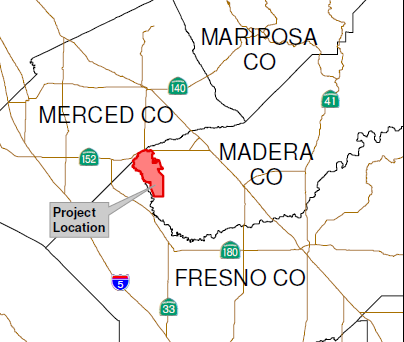 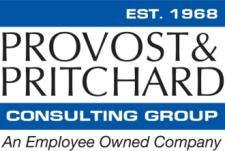 In Association with KDS and Associates
28
Western Madera  and Merced County Subsidence StudyLong Term Solutions
Import water at Sack Dam.
Continue grower-driven process to revive existing districts.
 Develop Groundwater Bank for use on overlying land.
Replace deep wells with shallow aquifer wells. 
Construct internal conveyance infrastructure improvements.
Keep Merced and Madera Counties, and others informed.
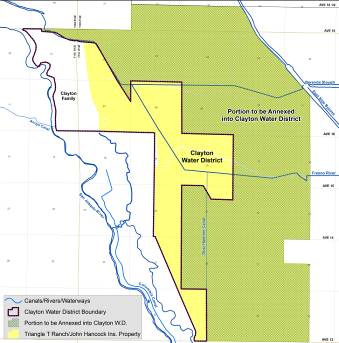 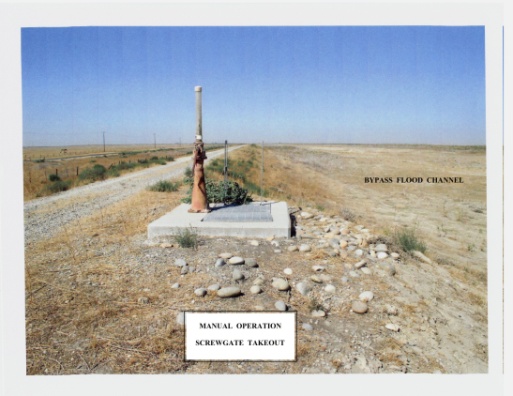 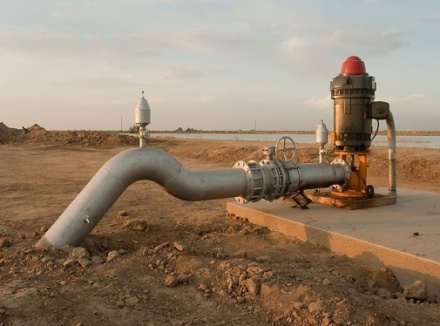 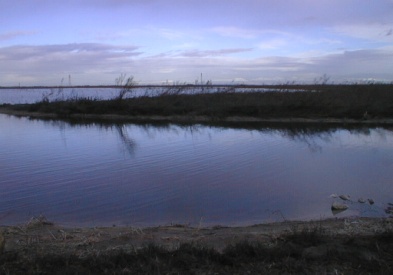 29
CONTACT INFORMATION:
San Joaquin River Exchange Contractors 
Water Authority

541 H Street/P.O. Box 2115
Los Banos, CA  93635
(209) 827-8616
Steve Chedester, Executive Director
Email:  schedester@sjrecwa.net
Website:  www.sjrecwa.net
30